Next Generation Drought Index
A giving a complete overview off local/regional drought hazards and risks
Google Earth Engine application - combining open data and model simulations
drought indices: meteo, soil moisture, agriculture, low flows
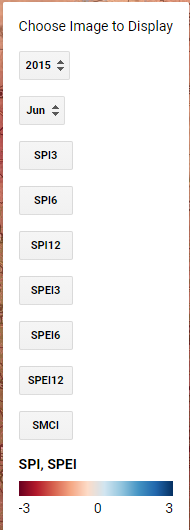 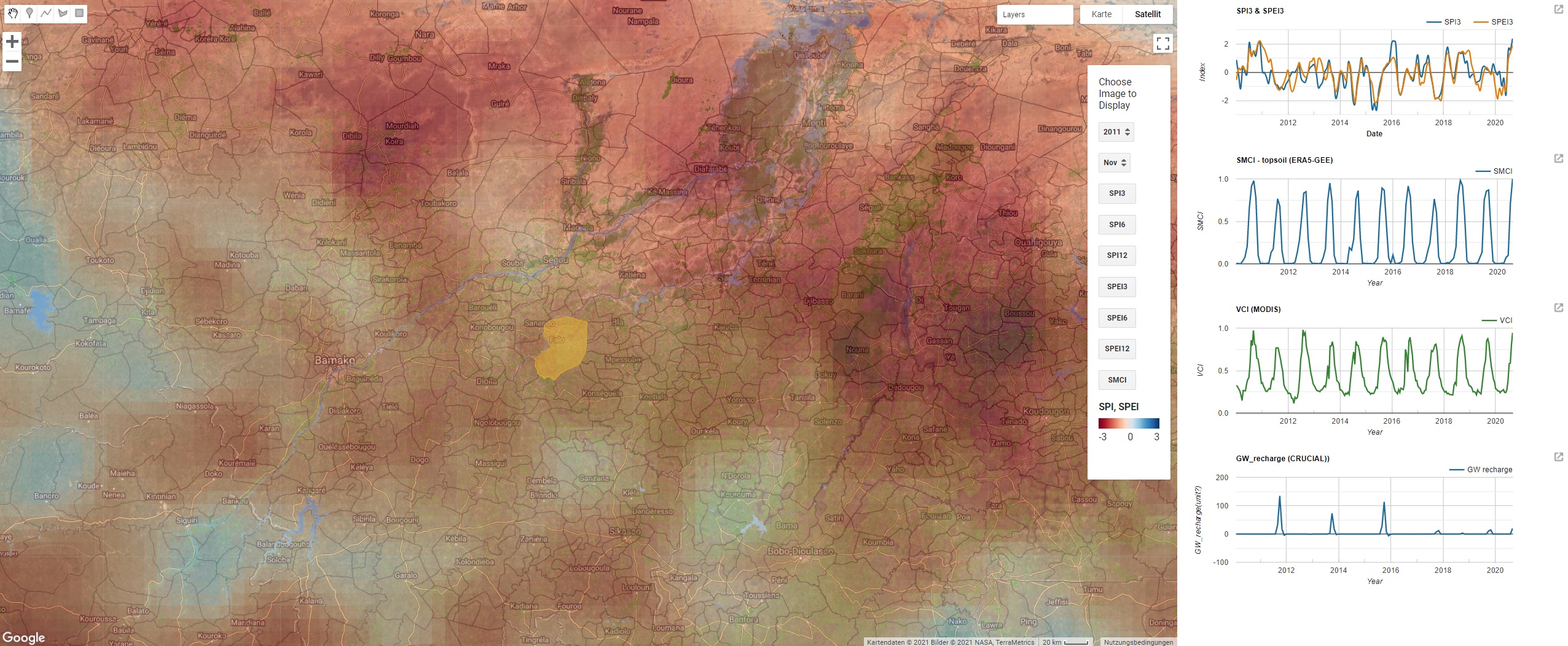 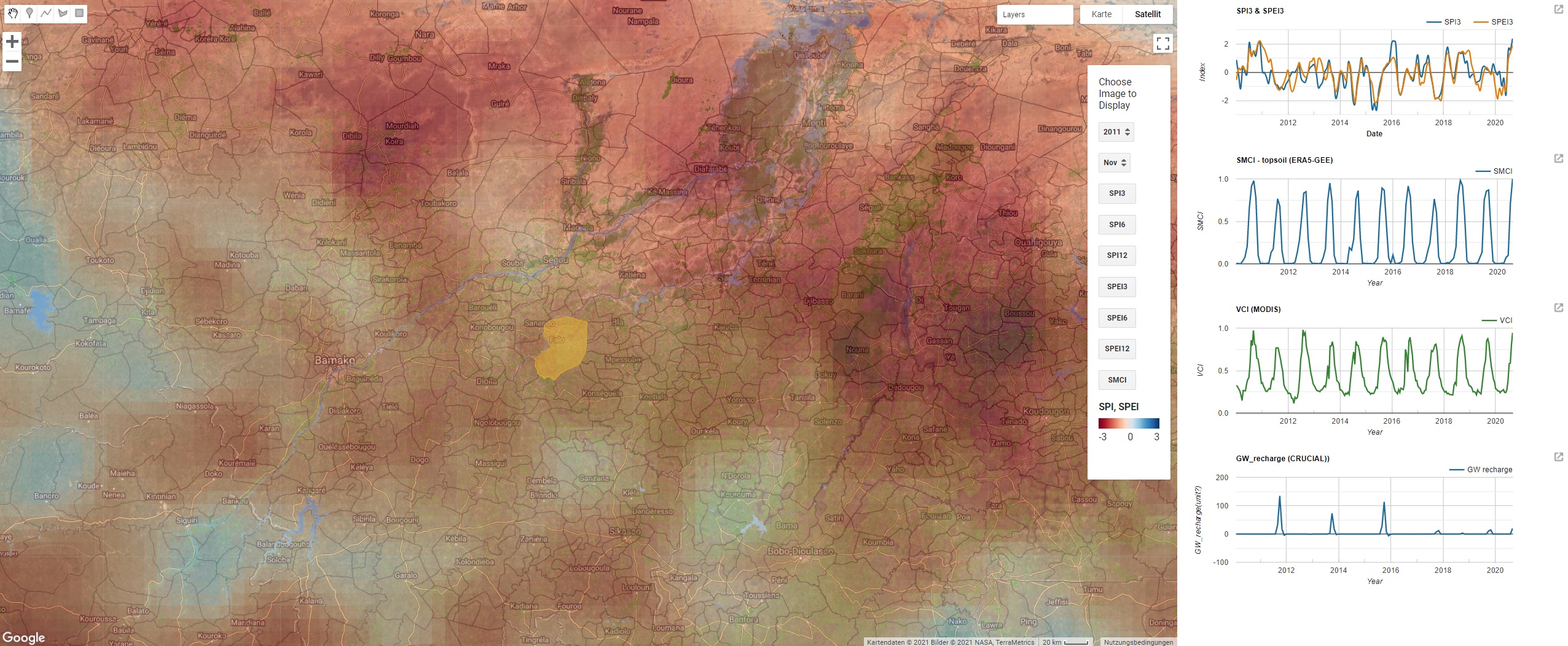 &
water resources info: reservoirs, groundwater
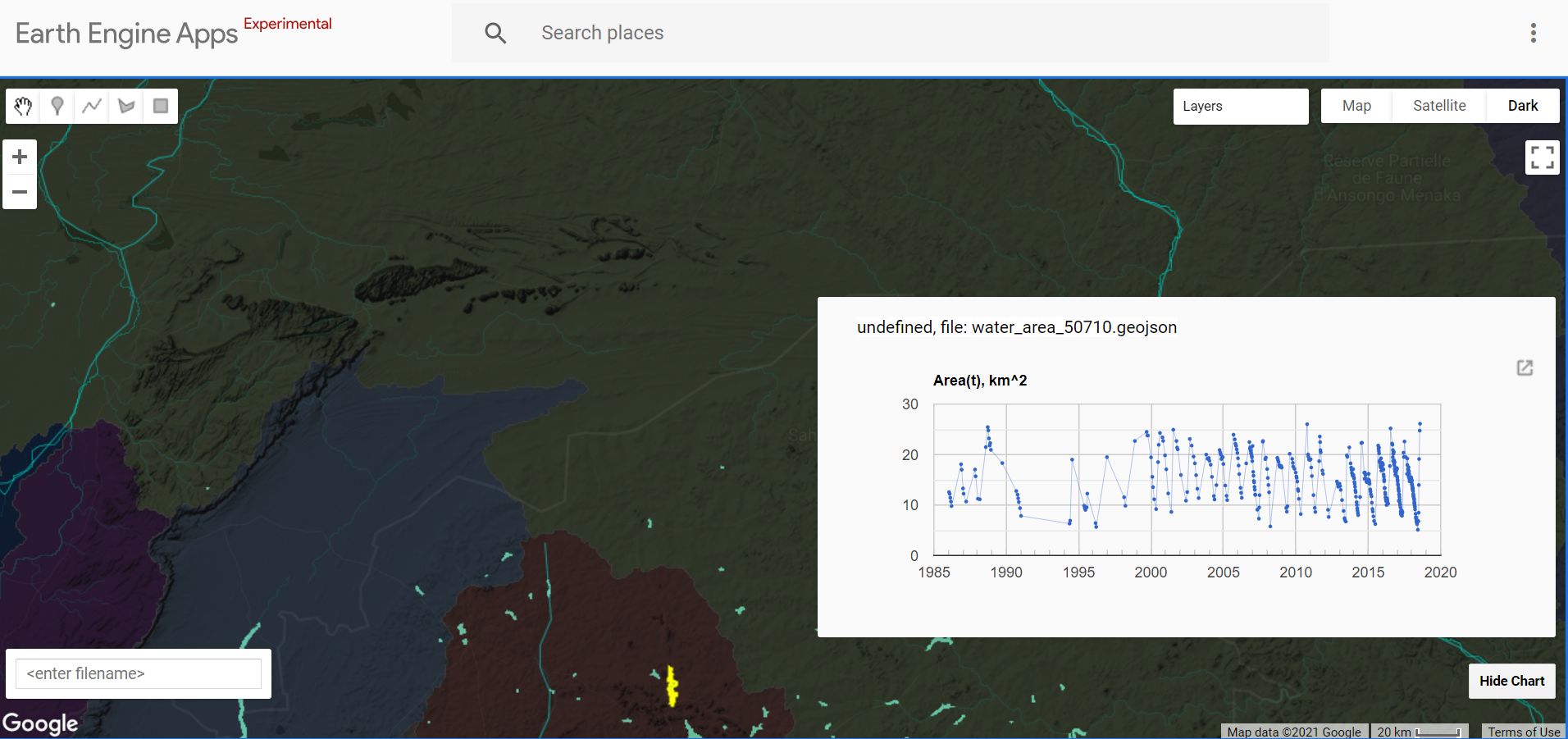 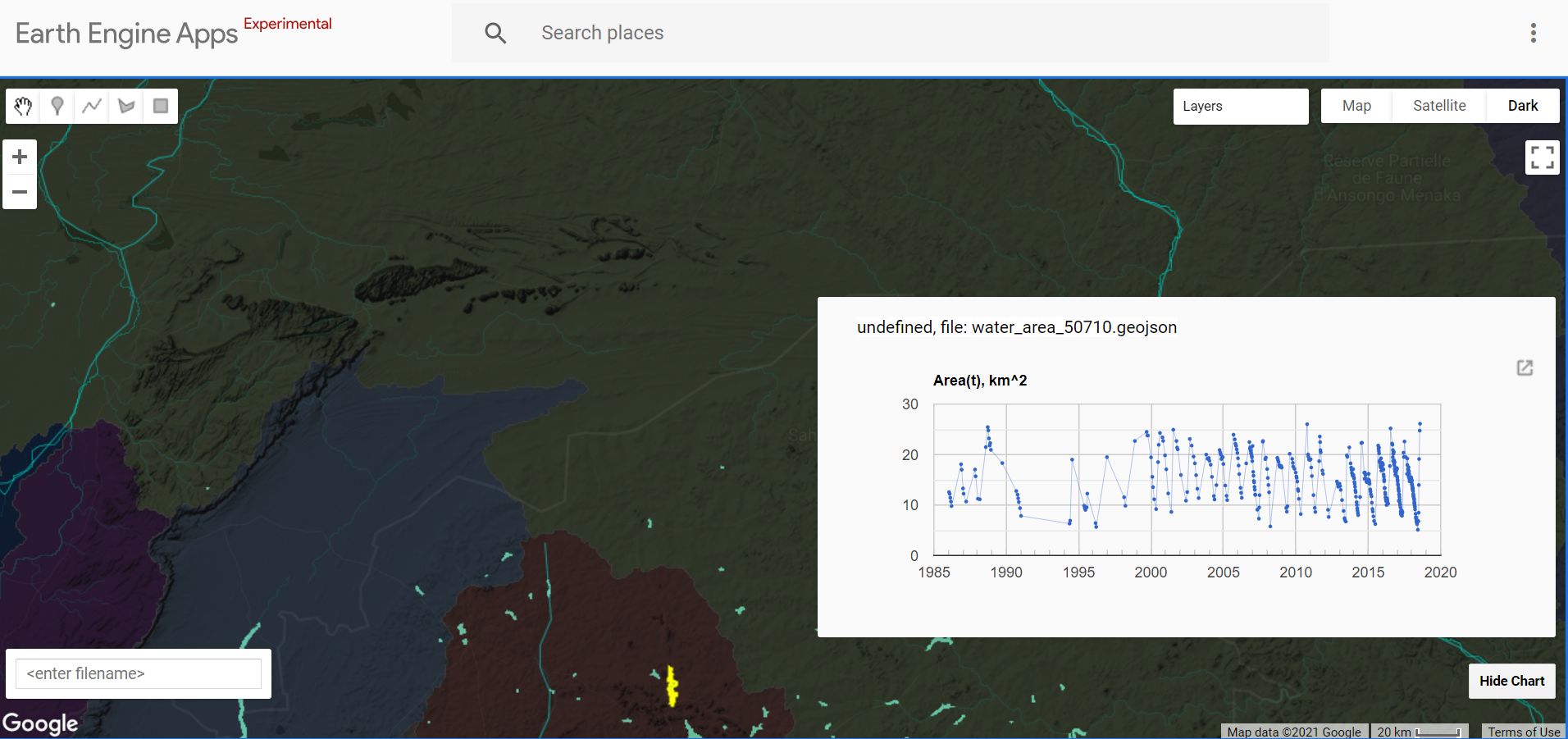 Globally applicable, locally relevant.
Open source, easy access, low maintenance.
Historic and operational information (real-time & drought forecasting)
1
Next Generation Drought Index
A giving a complete overview off local/regional drought hazards and risks
Google Earth Engine application - combining open data and model simulations
drought indices: meteo, soil moisture, agriculture, low flows
sector specific thresholds
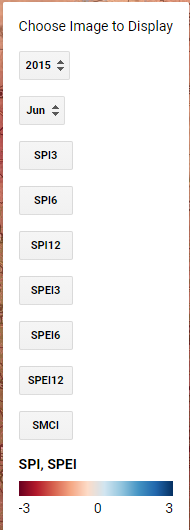 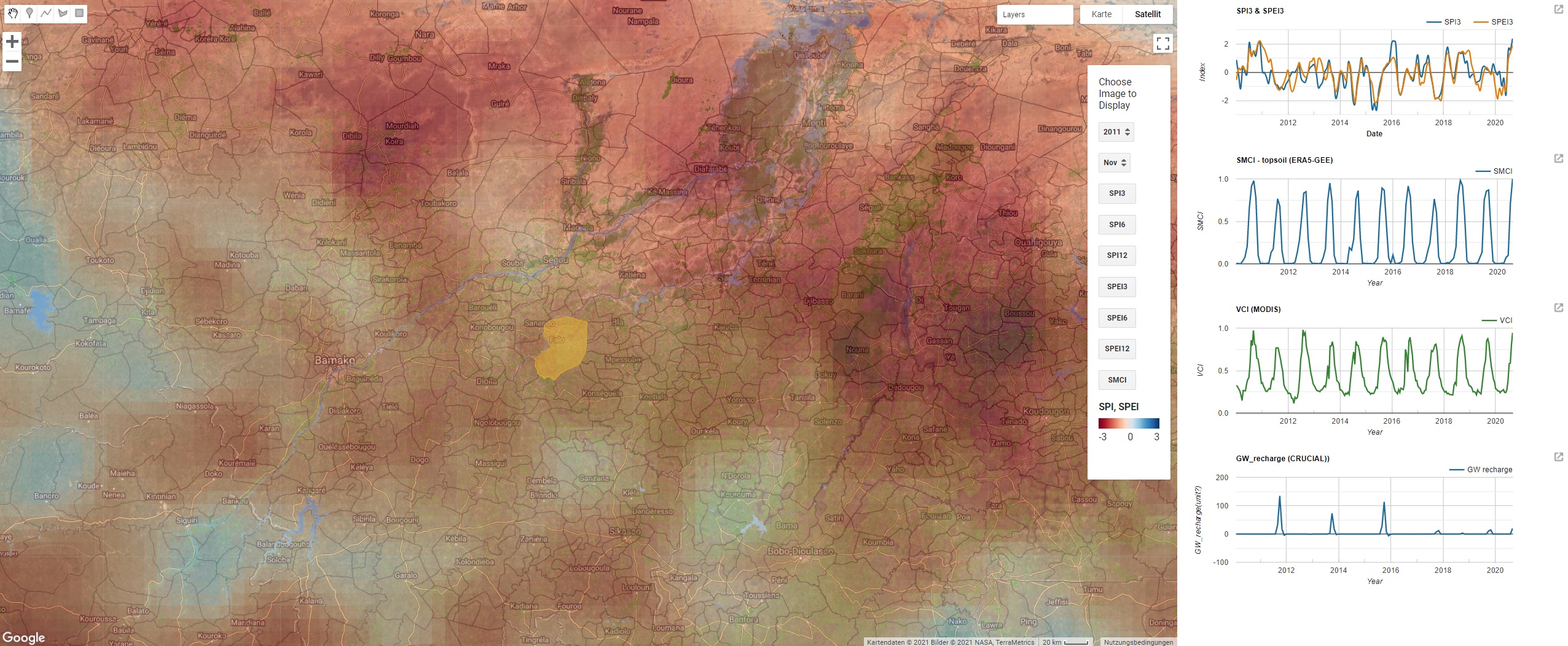 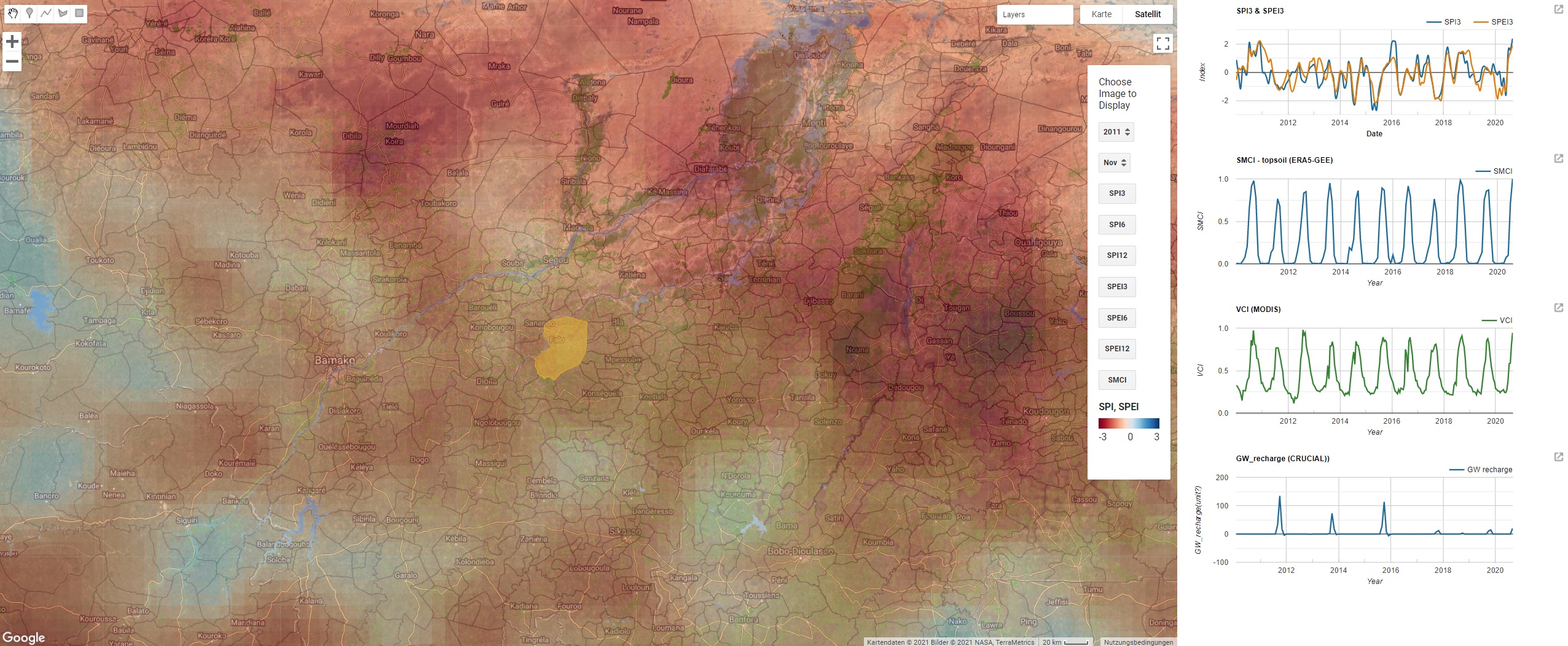 drought impact info
&
water resources info: reservoirs, groundwater
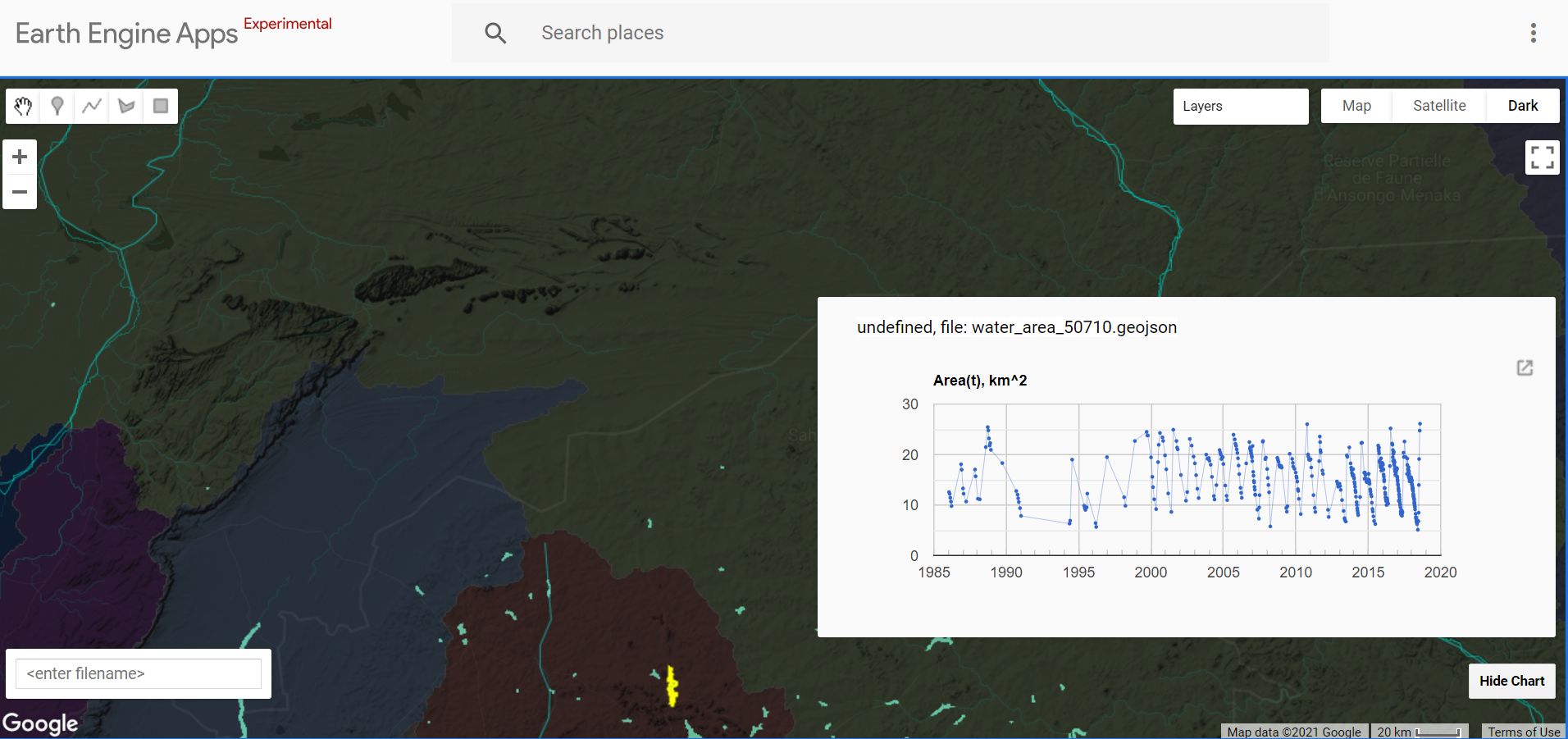 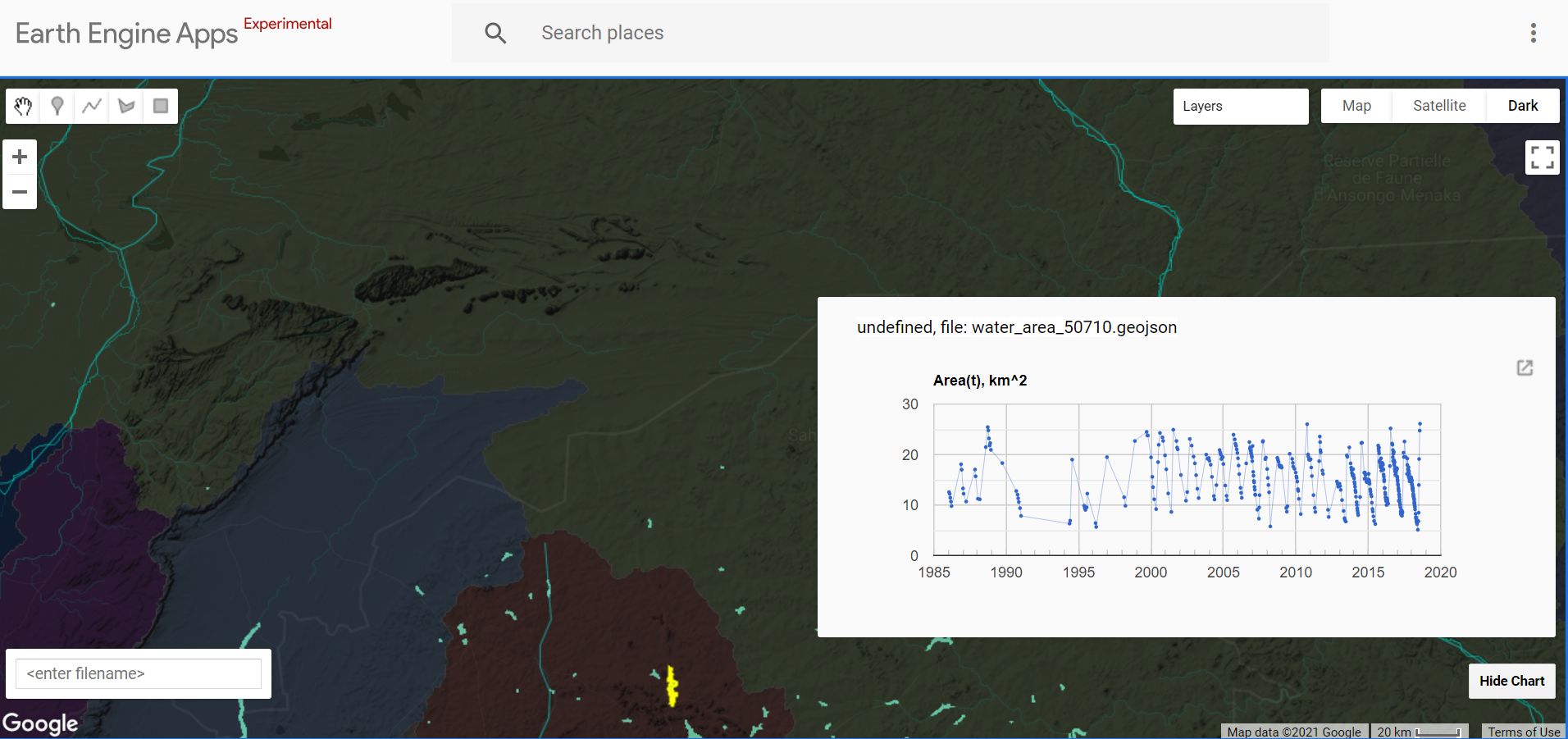 local time series: historic and forecasted
spatial map data
Integrate local impact datasets and operational monitoring data.
2
Next Generation Drought Index
A giving a complete overview off local/regional drought hazards and risks
Google Earth Engine application - combining open data and model simulations
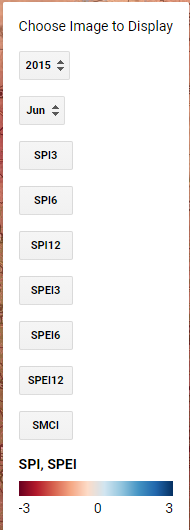 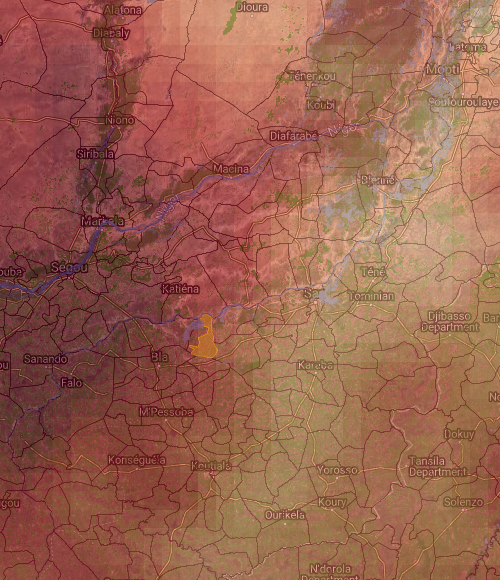 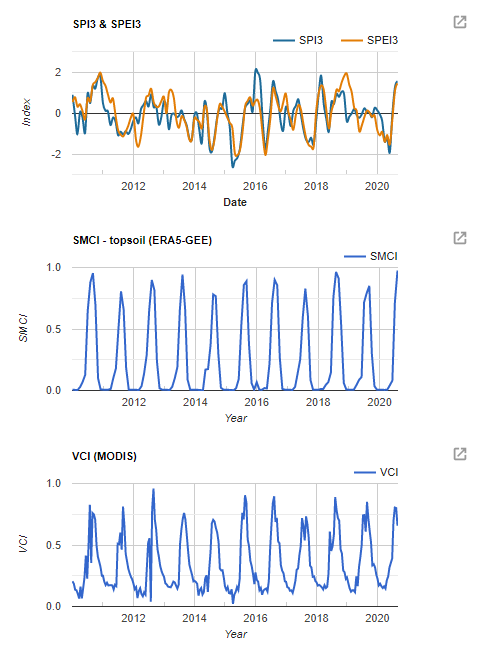 experts involved:
Dimmie Hendriks
Pieter Hazenberg
Genna Donchyts
Arjen Haag
Patricia Trambauer
Frederiek Sperna-Weiland
Martijn Kwant
Jonas Götte
INSERT IMAGE
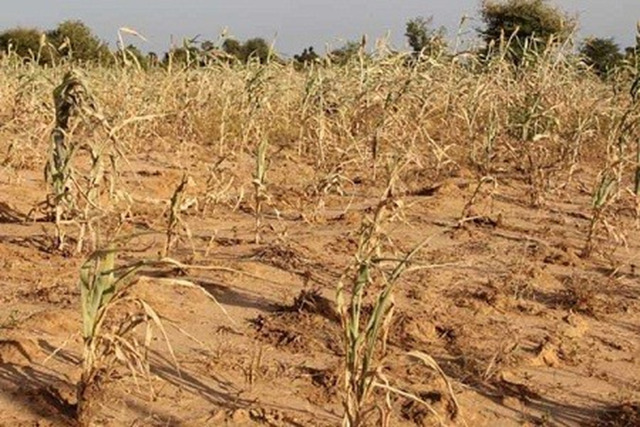 We are interested in cooperation to improve NGDI.

Please contact us: dimmie.Hendriks@deltares.nl
3